Indlagte patienter og mundpleje
Er munden en del af kroppen ? 
Hanne Lerche, Tandplejer OUH
Hvem er jeg ?
Hanne Lerche		
tandplejer 1982		

Til daglig:
Afd. X (hæmatologisk)
og desuden ressourceperson på ”mundplejeprojektet”

Stor erfaring med tænder og brænder for forebyggelse
Erfaring fra privat praksis, kommunal børnetandpleje, specialtandpleje og undervisning
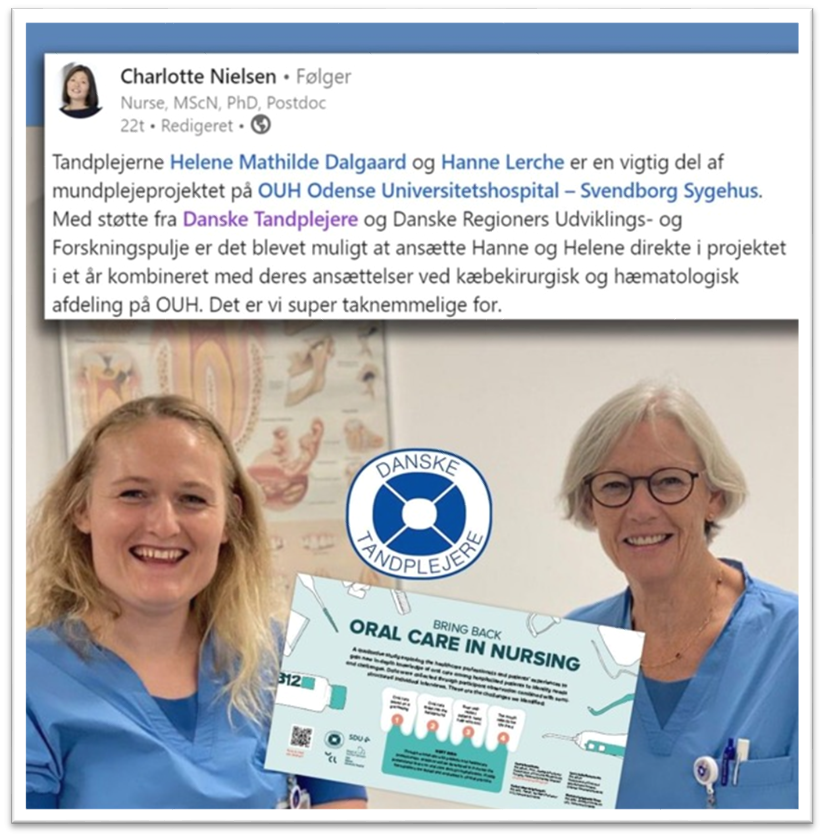 Fakta
Mundpleje til indlagte patienter kan redde liv, men på trods af det, er mundpleje et forsømt område i sygeplejen. 
Derfor er formålet med projektet at forbedre mundhygiejnen til indlagte patienter.
Er munden en del af kroppen ?
Kort svar ! 

 JA….

Hvorfor er det vigtigt at slå fast ?

Tandsundhed påvirker hele kroppen

Hvordan det ?
[Speaker Notes: Mundhulen er indgangen til kroppen.]
Tandens opbygning
Plak
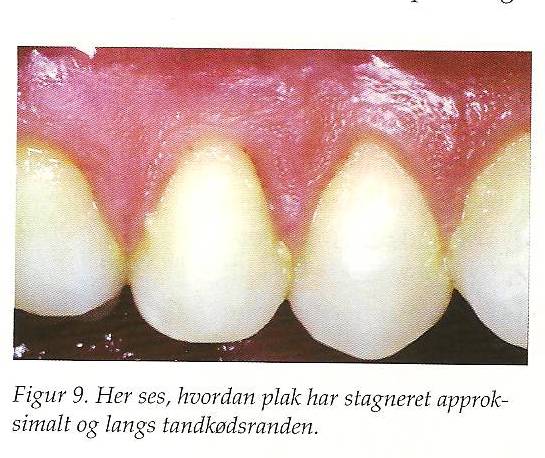 Belægninger på tænderne
Bakterier – levende og døde
Bakteriernes stofskiftprodukter
Retentionssteder
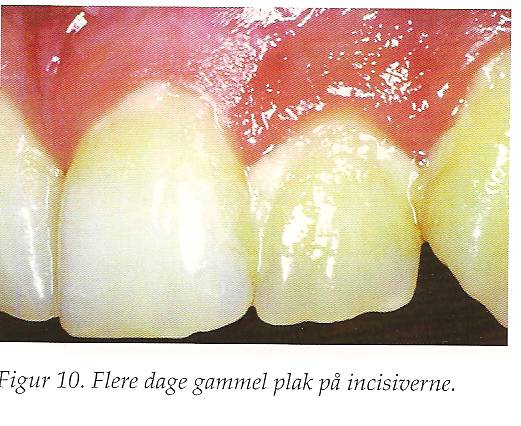 [Speaker Notes: Mundhulen indeholder 7-800 forskellige typer bakterier. Hver dag dannes der plak (overvækst af normale fastboende bakterier). Keys triade: sukker, tand og bakterier. Tandens opbygning: Emalje, dentin og pulpakammer.]
Spyttet
1/2-1 liter spyt i døgnet (normalt)
Rensende 
Fugtende
Syreneutraliserende 
Antimikrobielt
Smag, tale, tygning og synkning
Dannelse af fødebolle
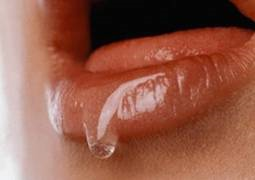 Tand og mund - sygdomme
Caries

Tandkødsbetændelse

Parodontitis

Svamp

Mundtørhed
Caries (huller i tænderne)
Ætiologi

Bakterier på tænderne omdanner sukker til syre
Syren opløser tandens emalje
Når hullet kommer igennem emaljen er det ”point of no return”
Bakterier i nerven = risiko for tandbyld / bakteriæmi 😨
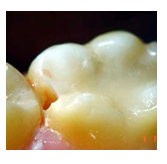 Tandkødsbetændelse
Ætiologi:

Bakterier langs tandkødet
Tandkødet bliver irriteret
Rødme, hævelse, blødning 

Fjernes bakterierne heler det hurtigt op igen 
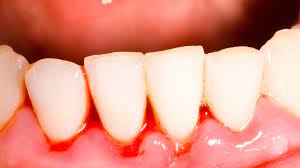 [Speaker Notes: Manglende fjernelse af plakken fører også til tandkødsbetændelse.]
Parodontitis
Inflammation i tandkødslommen
Bakteriers affaldsstoffer nedbryder knoglen
Tænder bliver løse
Tænder mistes
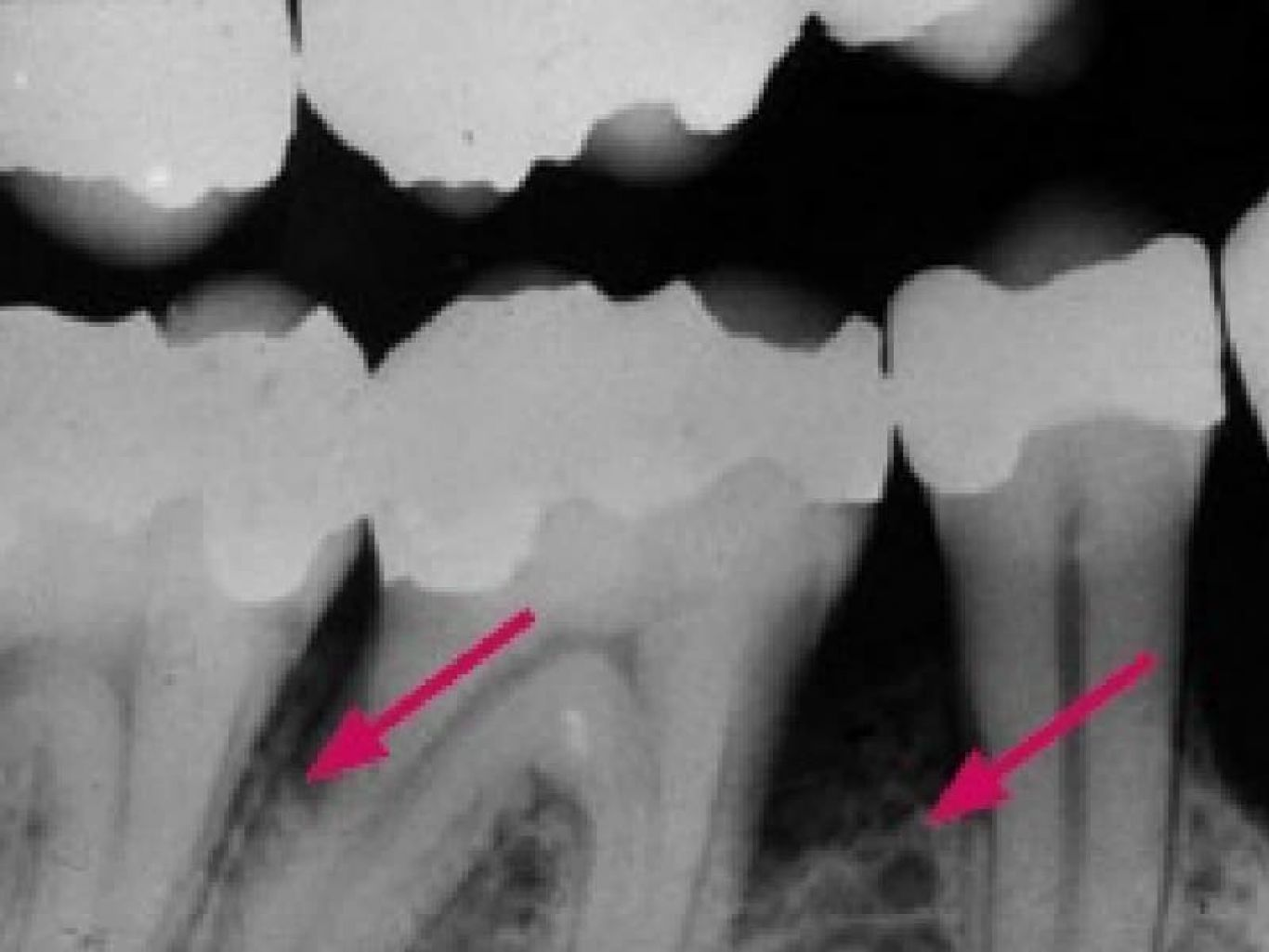 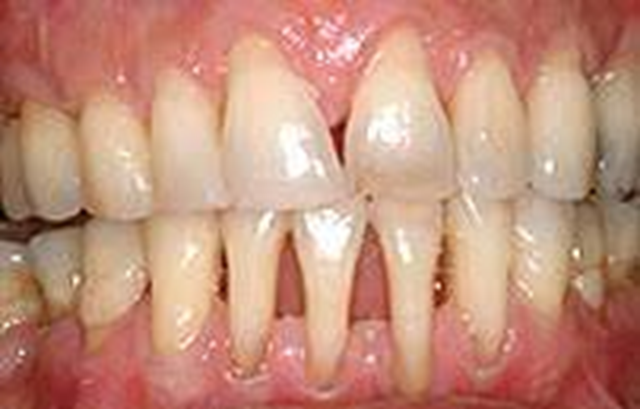 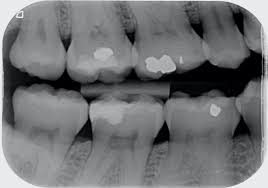 [Speaker Notes: Kronisk tandkødsbetændelse og evt. nedsat immunforsvar samt dannelse af tandsten under tandkødsgrænsen.]
Parodontitis – hvad ved vi……
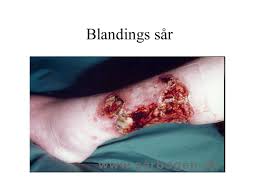 Parodontitis på 28 tænder ( 6-7 mm tandkødslommer) 
Svarer til et sår på størrelse med en håndflade

Bakterier og cytocainer går over i blodbanen
Fremmer inflammationsprocesser
Inflammation i munden påvirker blodsukkeret negativt
[Speaker Notes: Diabetes reducerer tandkødets modstandsdygtighed og evne til at hele. Derfor forøges risikoen for betændelse i tandkødet og parodontitis væsentligt. Hvis du har diabetes, har parodontitis ofte et hurtigere og mere alvorligt forløb, og den er vanskeligere at behandle.]
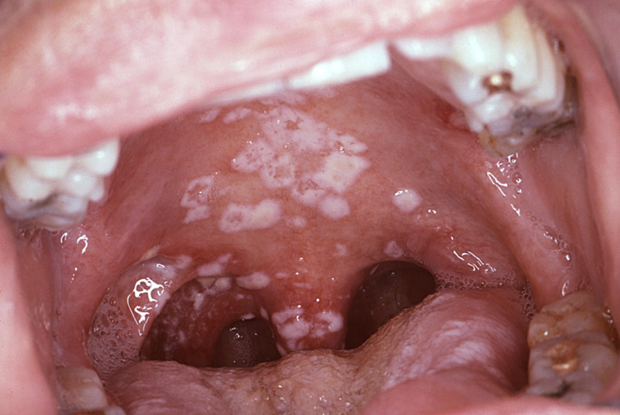 Mundsvamp
Nedsat immunforsvar 
Antibiotika, kemoterapi
Rygning 
Dårlig mund- og/eller protesehygiejne
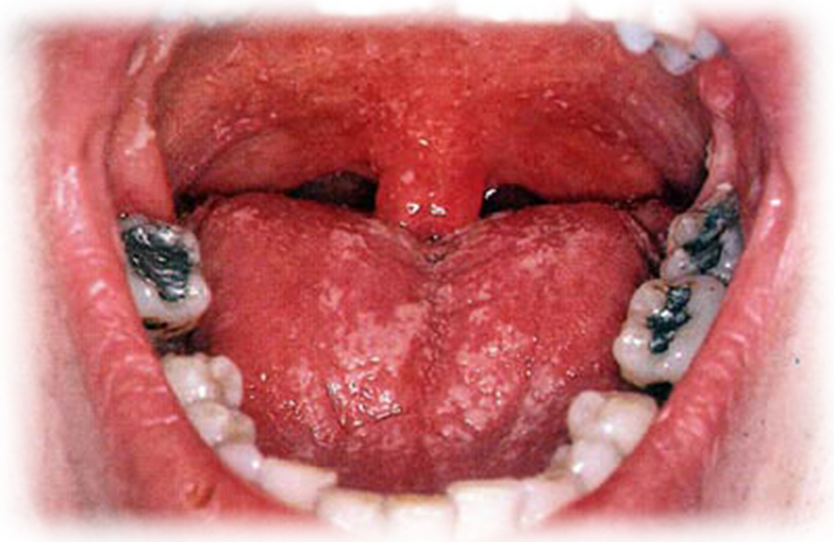 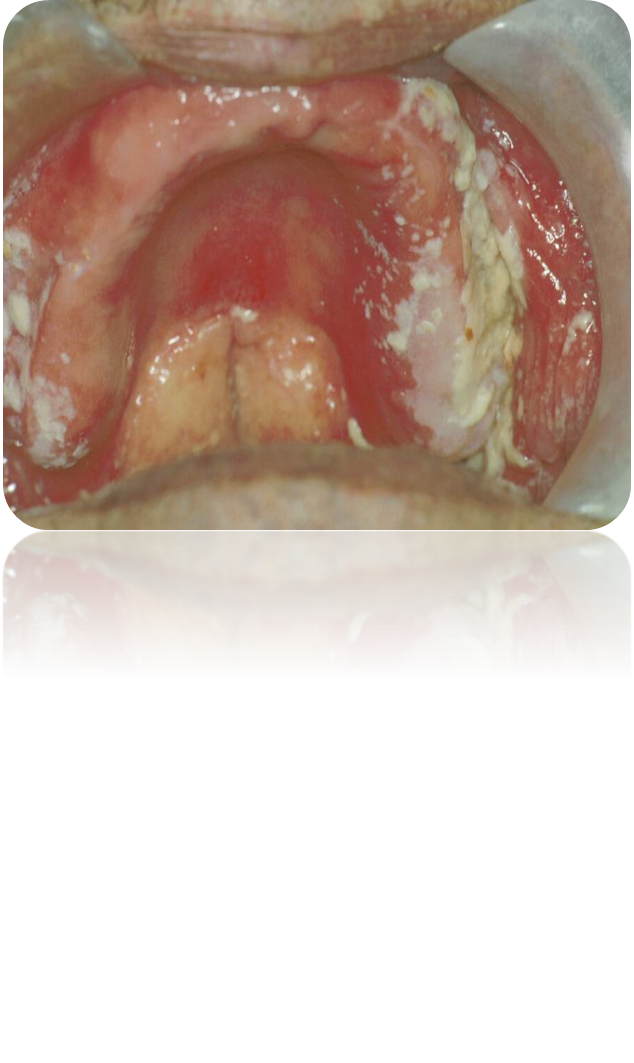 [Speaker Notes: Nedsat spytmængde, brug af proteser, dårlig mund- og/eller protesehygiejne, stort indtag af søde sager og sodavand

Hvide afskrabelige belægninger, som sjældent er forbundet med symptomer eller røde forandringer i mundslimhinden. Sidstnævnte er ofte forbundet med sviende og brændende symptomer]
Mundtørhed
Nedsat spytproduktion kan skyldes medicin
Nedsat spytproduktion kan skyldes andre sygdomme (fx sjøgren)
Nedsat spytproduktion kan skyldes overforbrug af alkohol og rygning
Forværres med alderen

Øger risiko for tandsygdomme
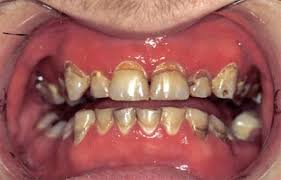 [Speaker Notes: Det normale spytflow har den funktion, at det medvirker til at rense og fjerne bakterier.]
Lindring af mundtørhed
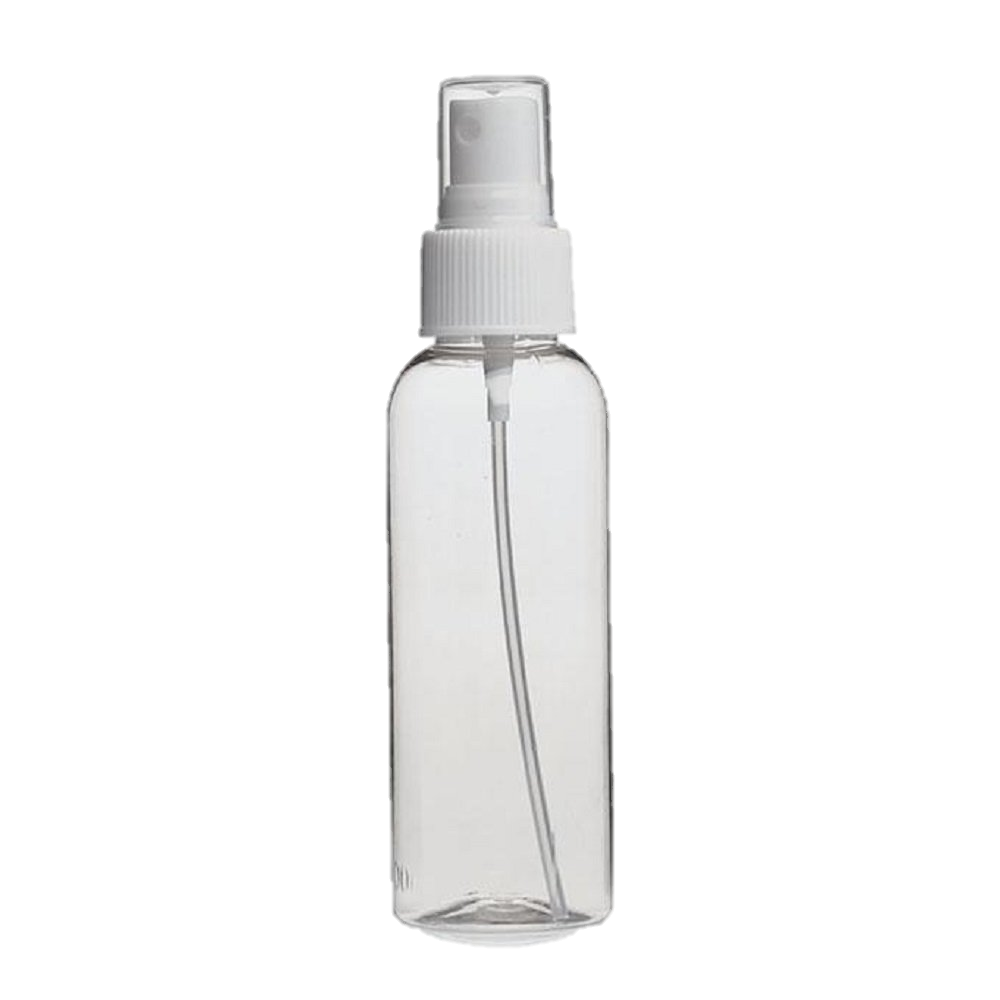 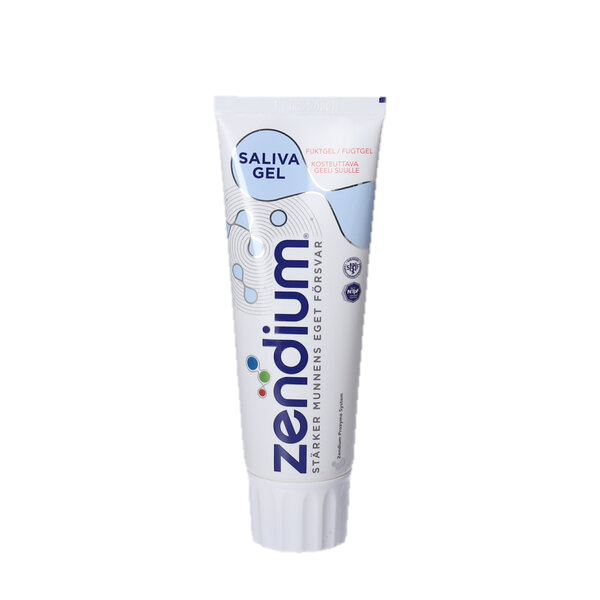 Sutte på isterninger
Anvende sukkerfri syrlige drops
Sprayflaske med vand
Swaps dyppet i danskvand
Kunstigt spyt spray
Salivagel (til natten)
Undgå tandpasta med skummemiddel
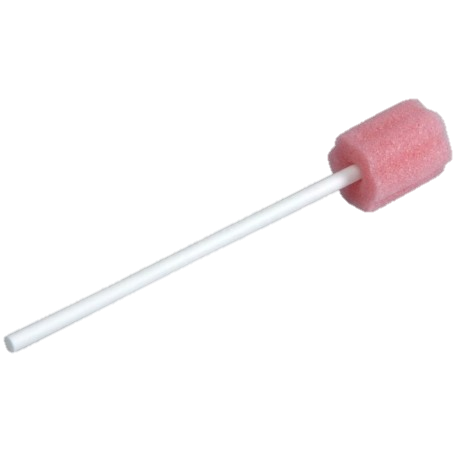 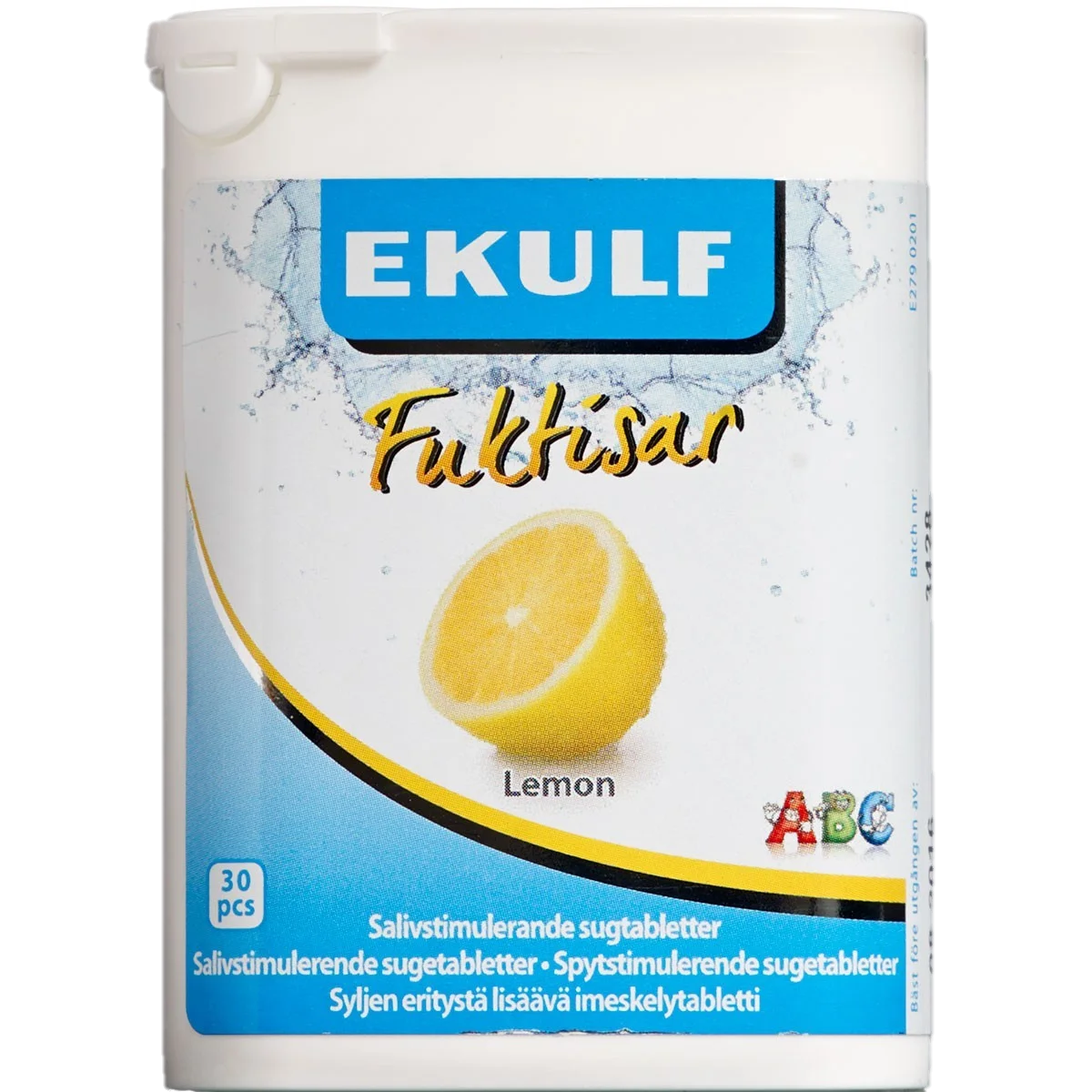 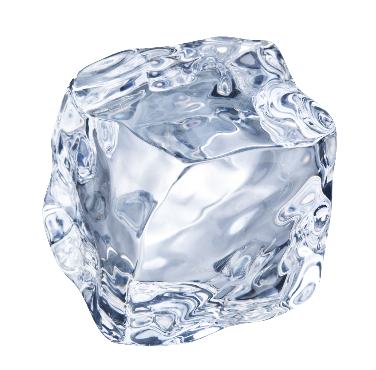 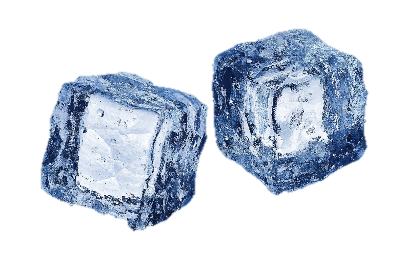 Utilstrækkelig mundpleje 
kan give alvorlige 
følgesygdomme
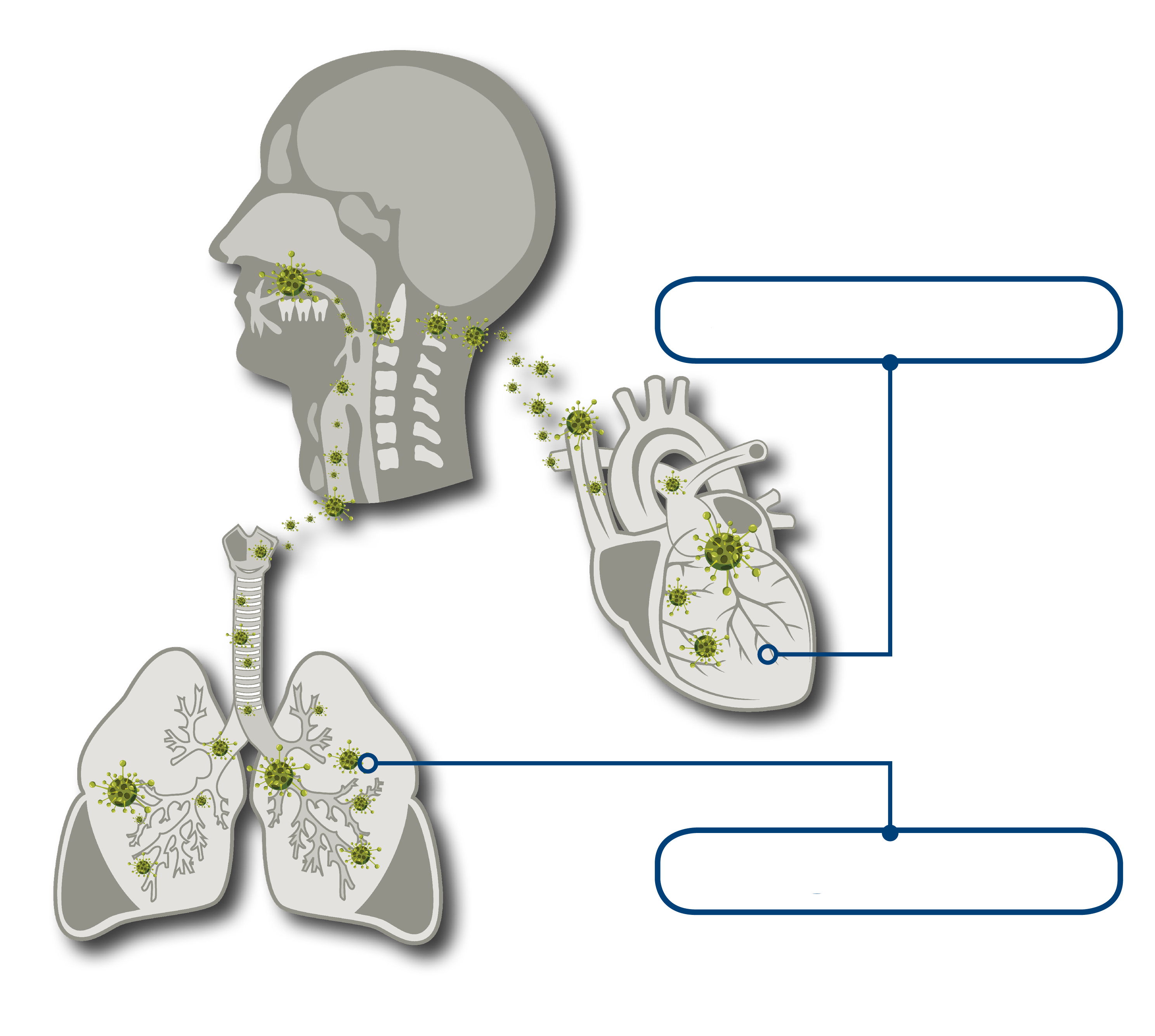 •  Lungebetændelse
• Hjertekarsygdomme
• Forværre diabetes
• Forværre leddegigt
Hjertekarsygdomme
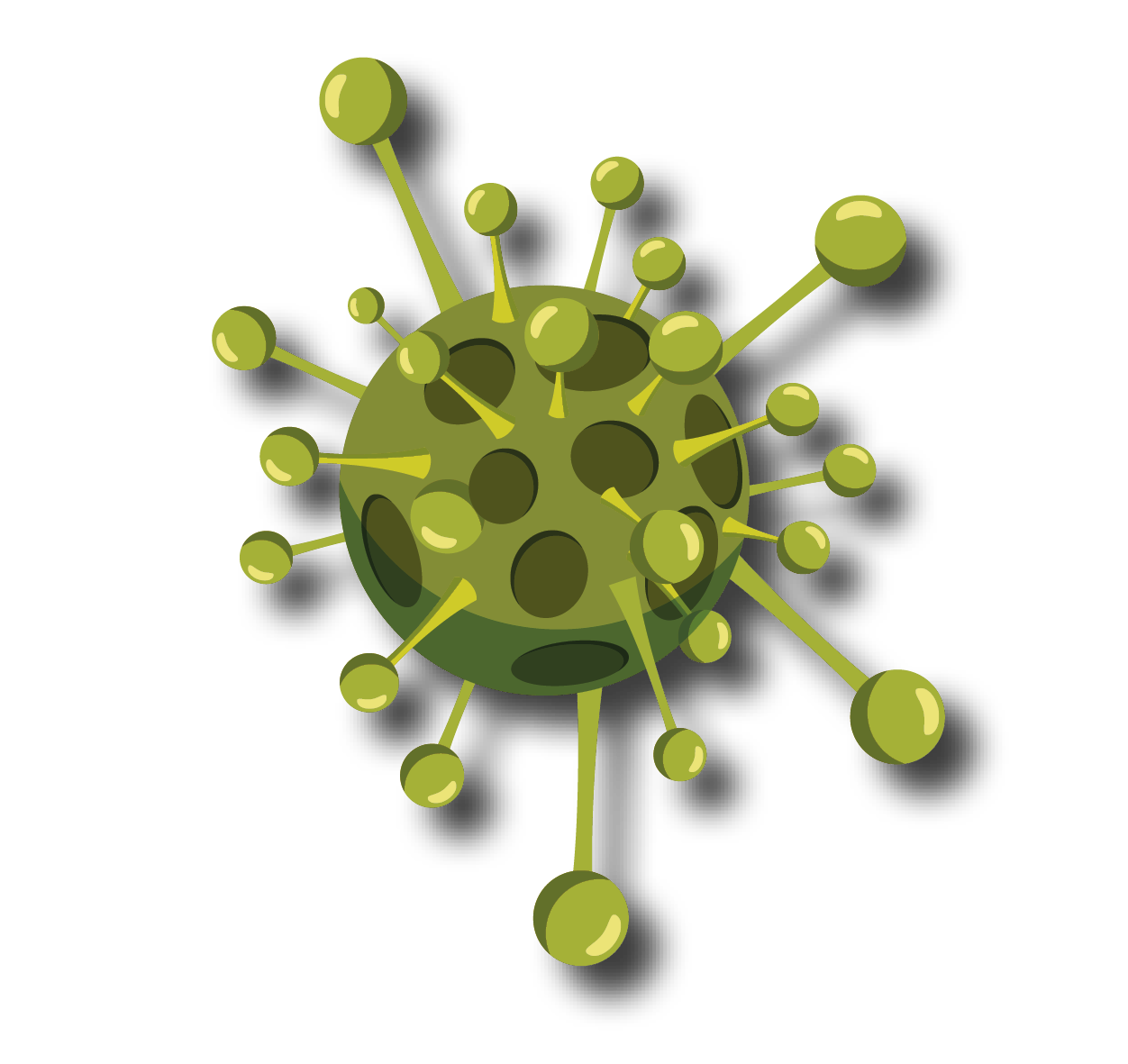 Lungebetændelse
Patientens egne udfordringer i 
forbindelse med mundpleje
• Manglende/svigtende motorik pga sygdom
• Accept af, at man ikke længere er selvhjulpen
• Munden er et intimt og personligt område
• Sygdom og smerter flytter fokus fra de daglig rutiner
[Speaker Notes: Pt. Oplever dog, at det er naturligt at vi som prof. Spørger ind til det. Som indlagt mister man ofte evnen til at gøre det man normalt kan]
Plejepersonalets udfordringer i forbindelse med mundpleje
•	Manglende viden/information om mundhygiejne
•	Respekt for patienten. (Han/hun vil ikke….!)
•	Mundpleje på andre er grænseoverskridende
•	Tidsmangel/personalemangel
•	Holdning: ”Ulækkert”
•	Forskellige holdninger til mundpleje, blandt personalet
•	Munden er et meget intimt område
Hvornår har patienten brug for hjælp?
Hvis patienten ikke selv kan én af følgende:
• Skrive sin underskrift normalt
• Rede sit hår
• Binde sine snørebånd
• Tørre sig efter toiletbesøg

Så er der stor sandsynlighed for, at patienten
heller ikke selv kan børste sine tænder.
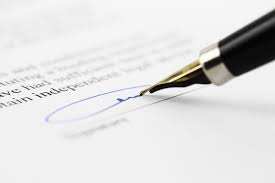 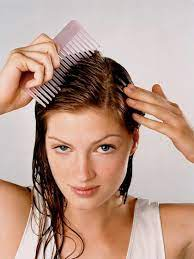 Tandbørstning
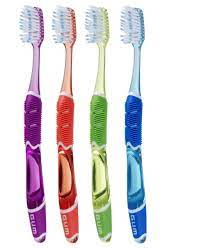 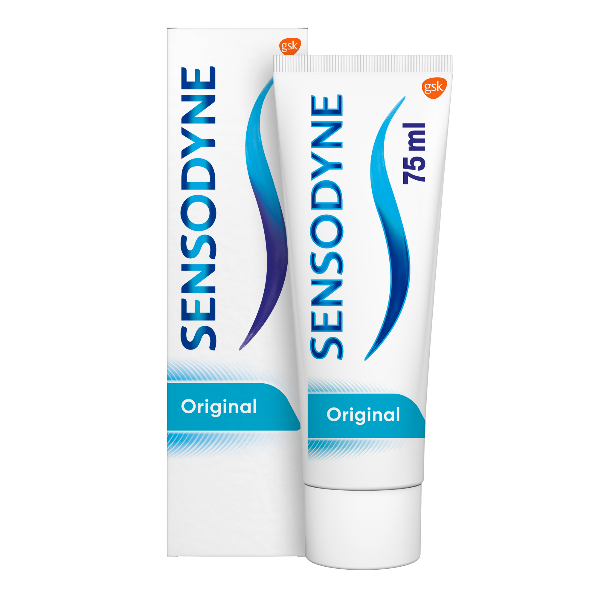 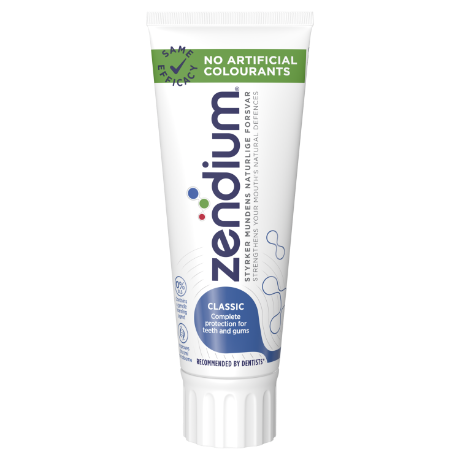 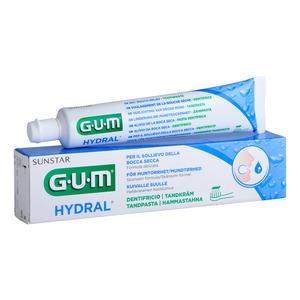 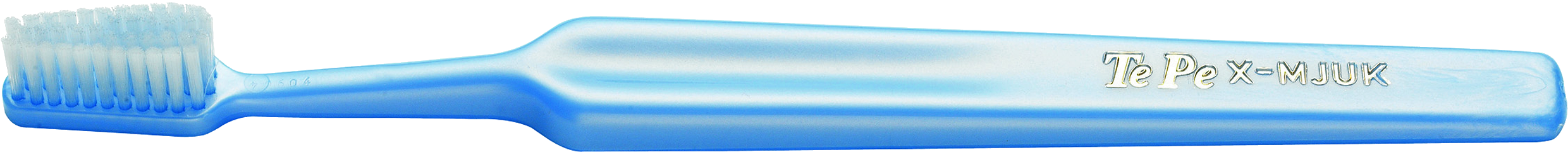 [Speaker Notes: God tandbørste: gerne blød. Godt greb. Ikke for stort børstehoved.]
Tandbørstning på patienter
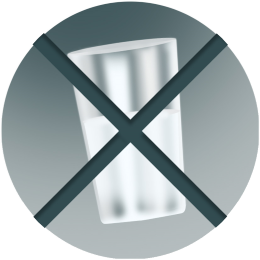 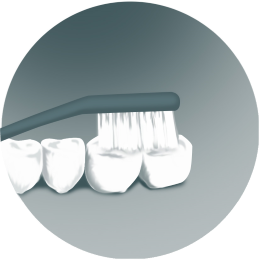 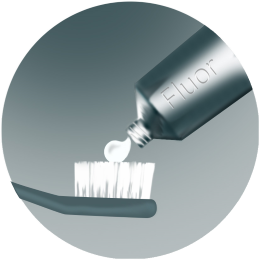 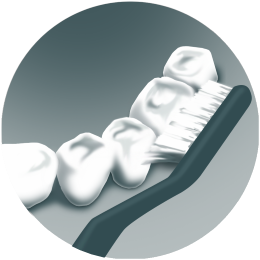 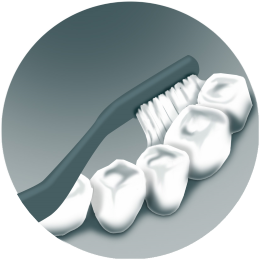 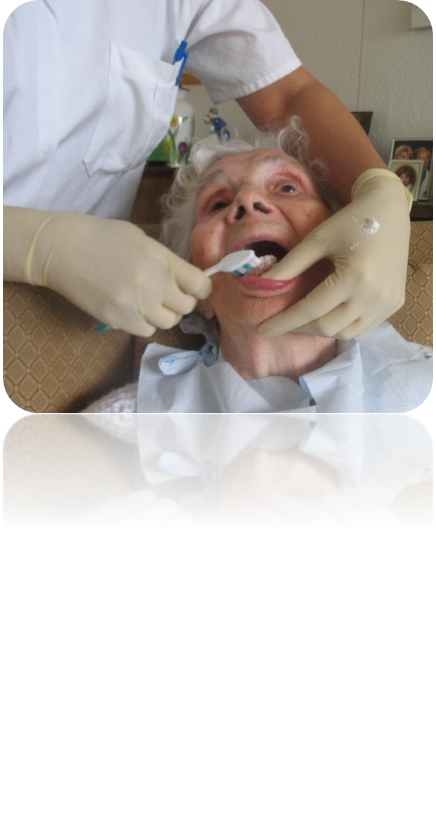 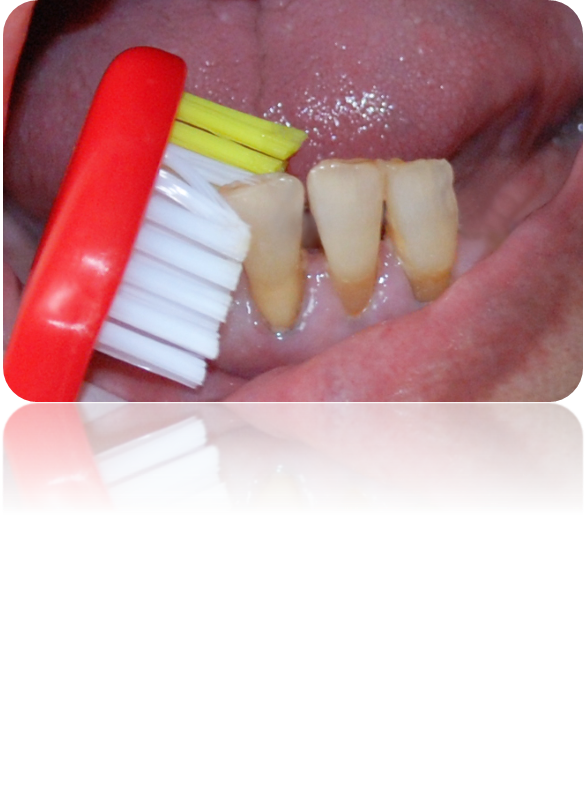 [Speaker Notes: Sørg for hovedstøtte til patienten. Små bevægelser roterende ell. Frem og tilbage. Hav godt udsyn.]
Før og efter tandbørstning
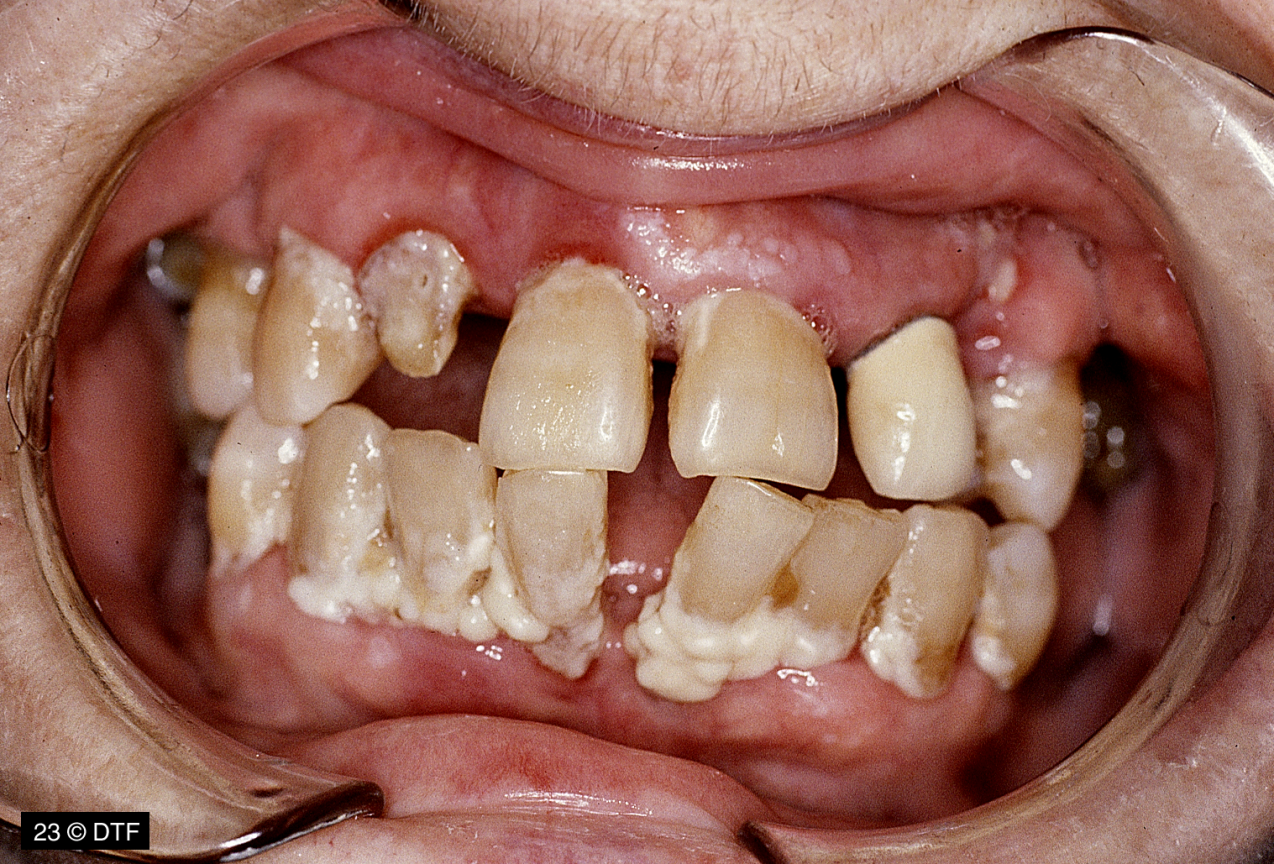 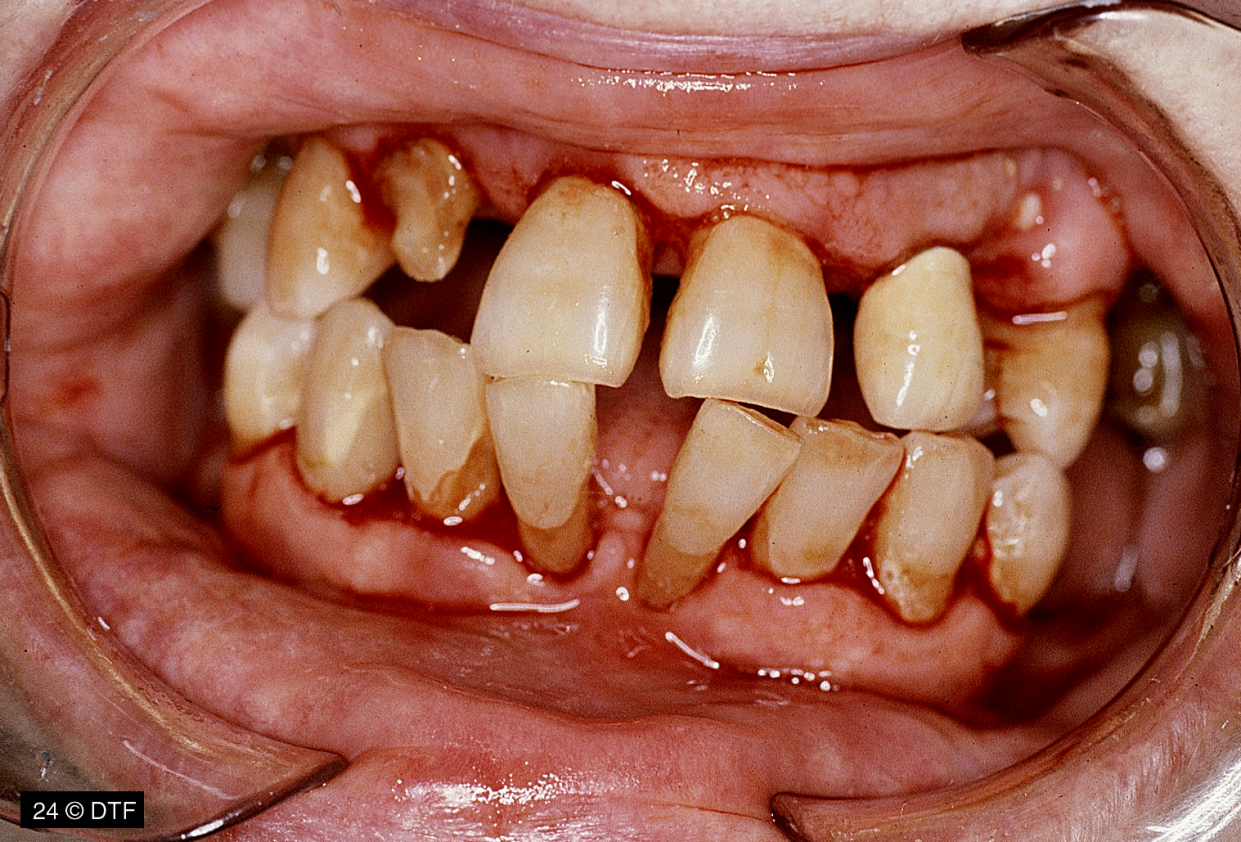 Uren protese
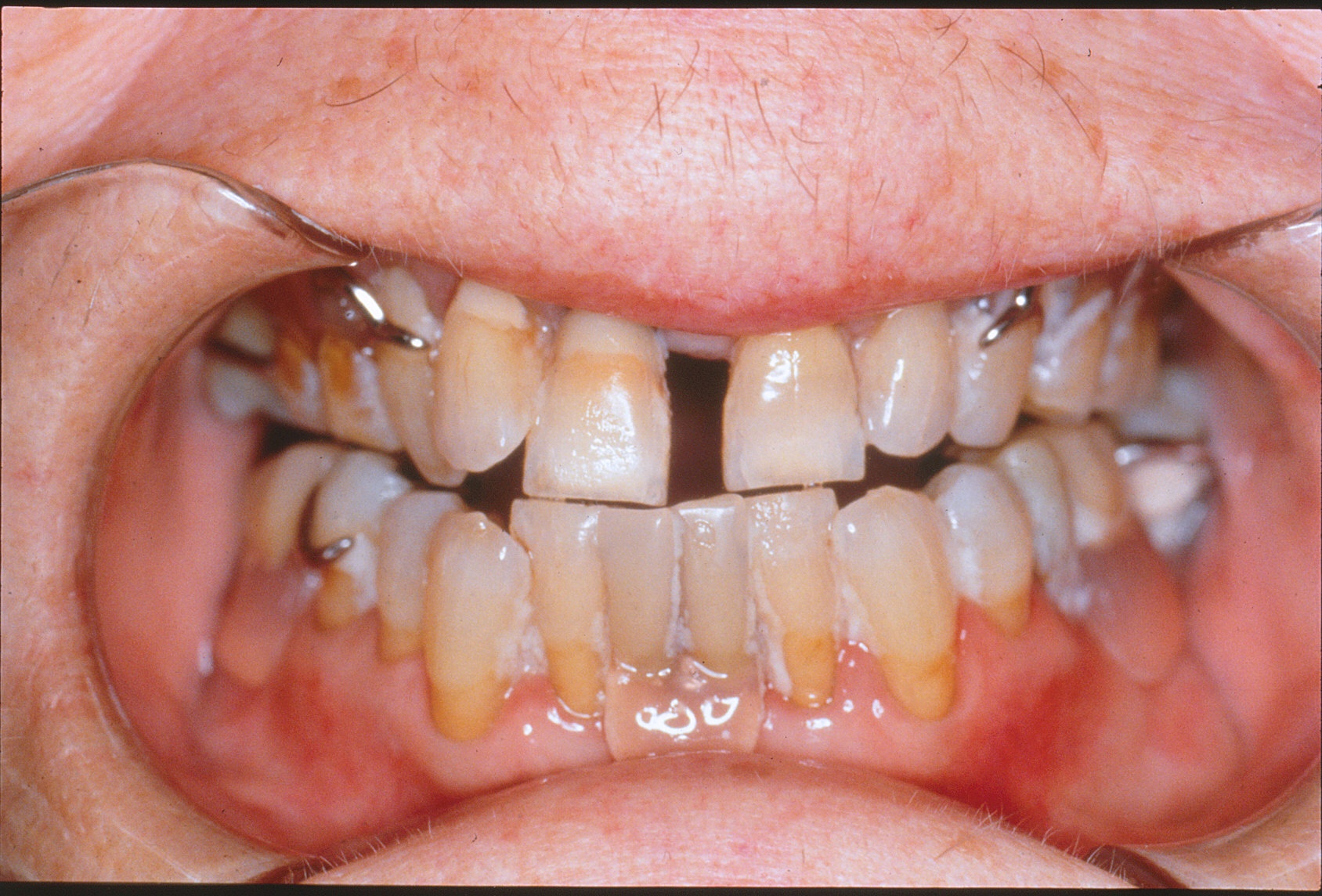 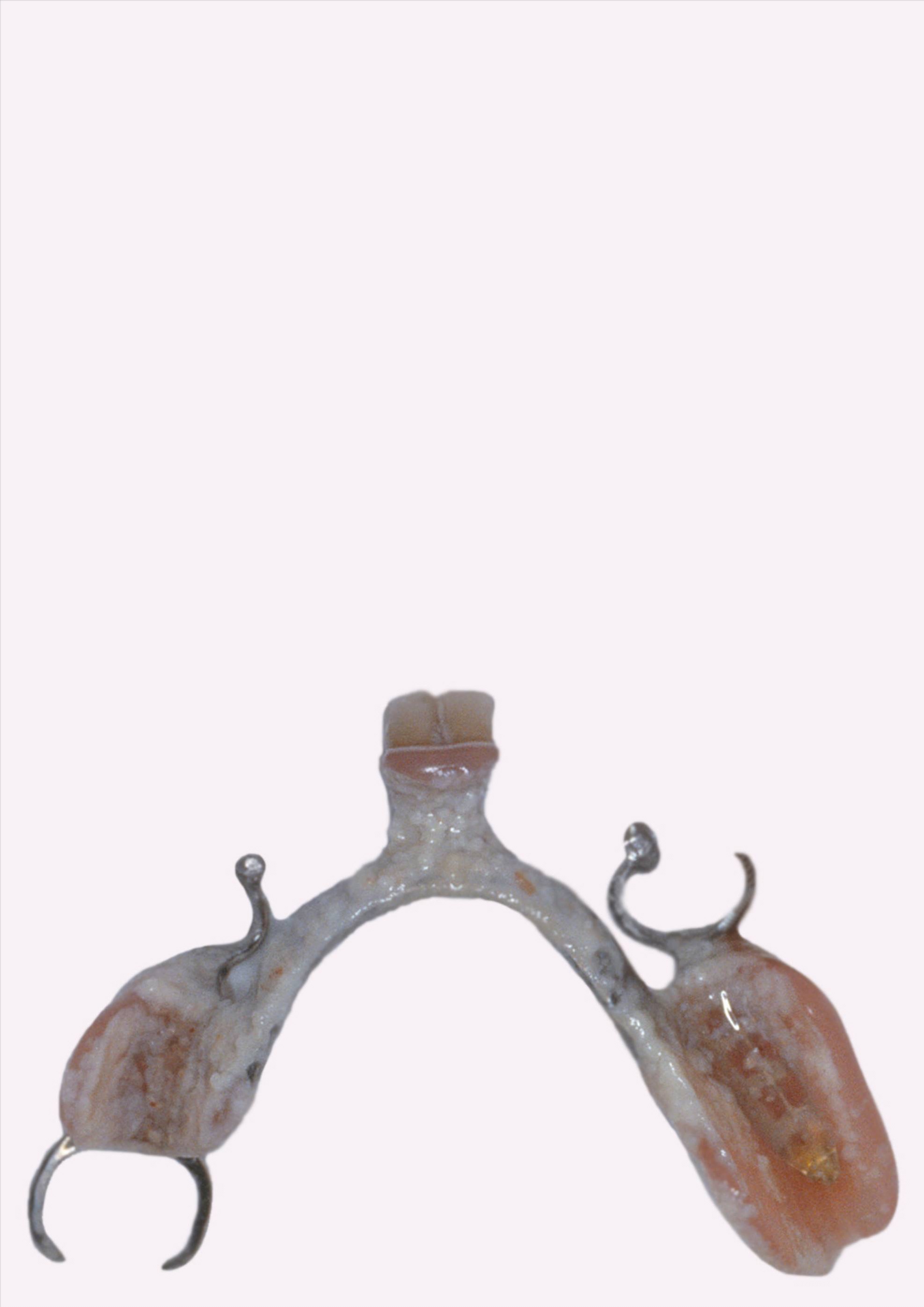 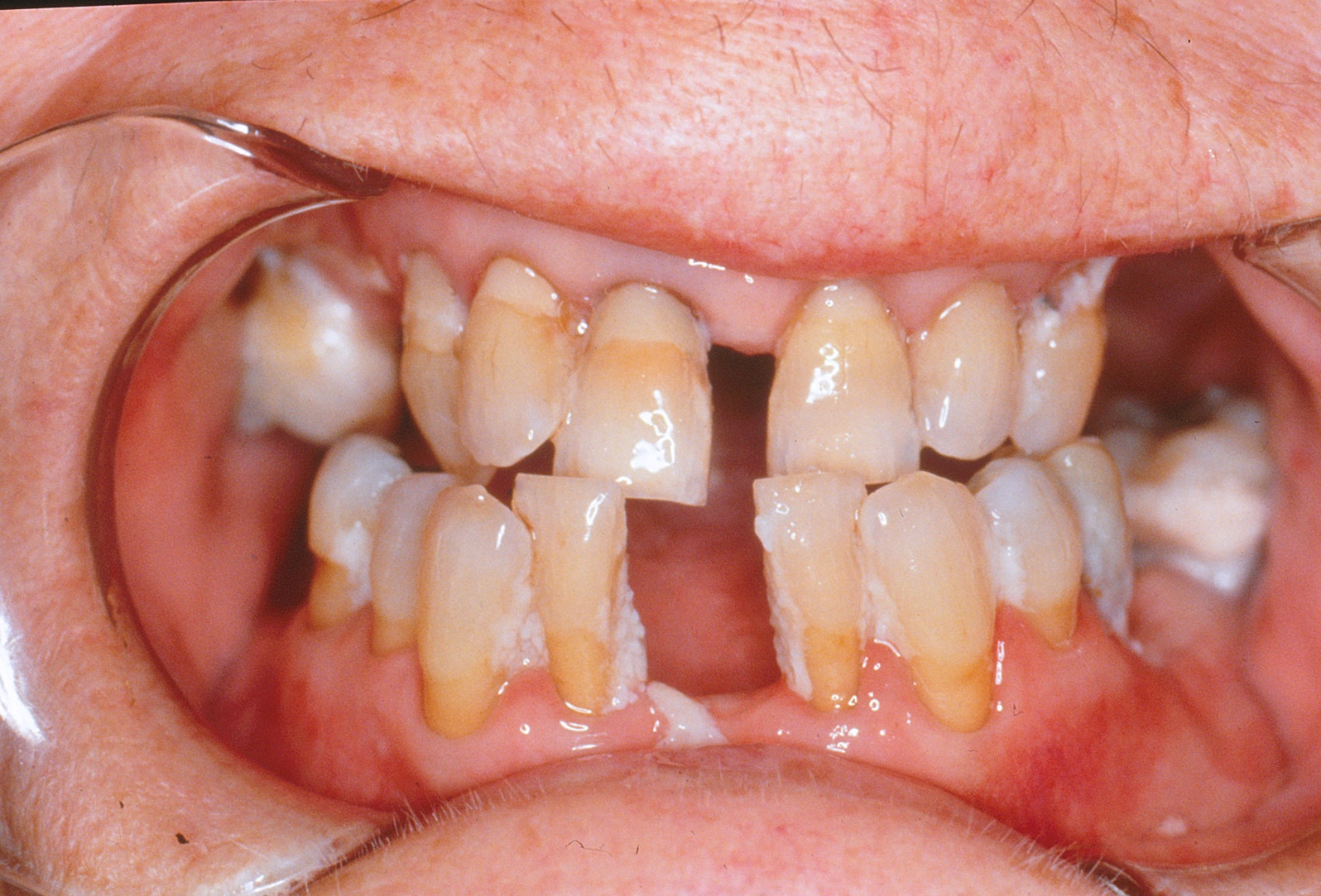 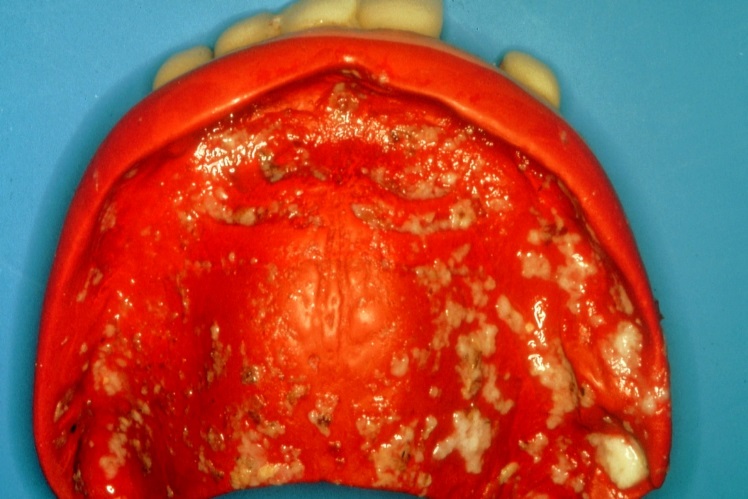 Rengøring af proteser
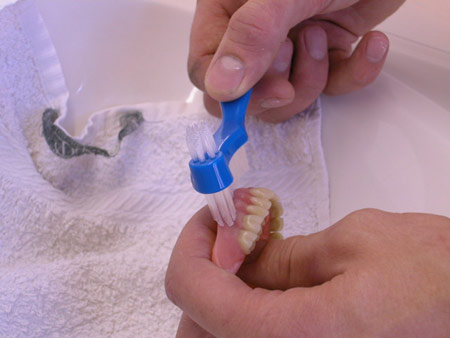 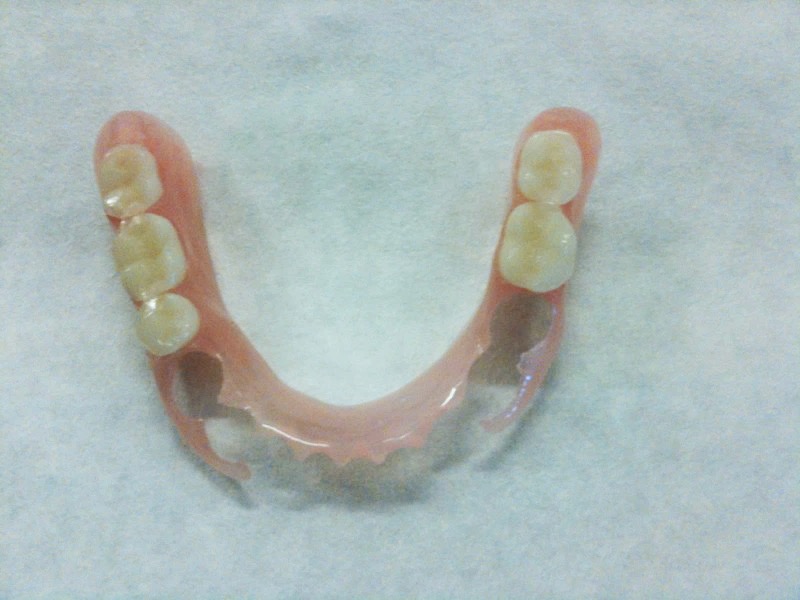 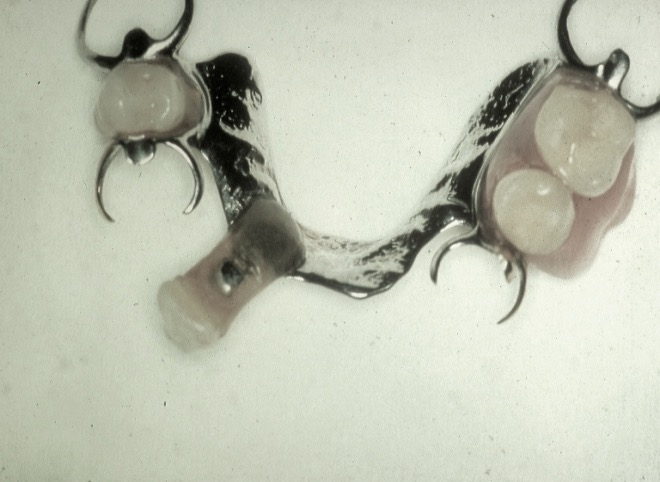 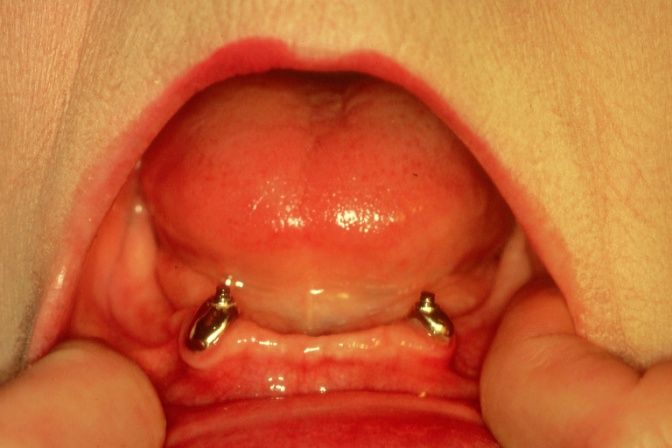 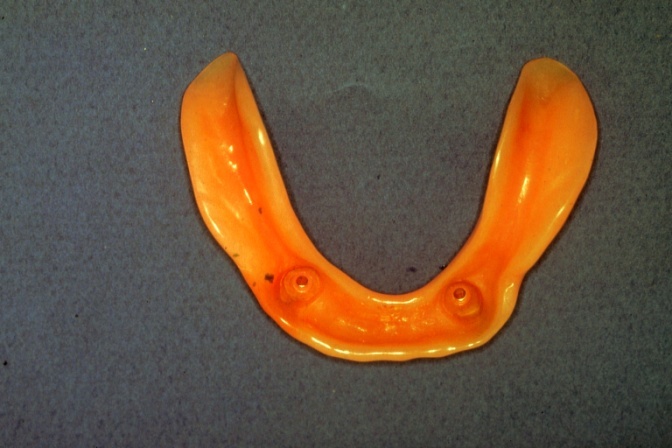 Børst proteserne helt rene min 2 x hver dag med vand og flydende sæbe (evt. proteserens i 15 min.)
Rens slimhinder med blødbørste/swap/danskvand
Opbevares tørt, når den ikke anvendes
Tak for taletiden  - spørgsmål ?
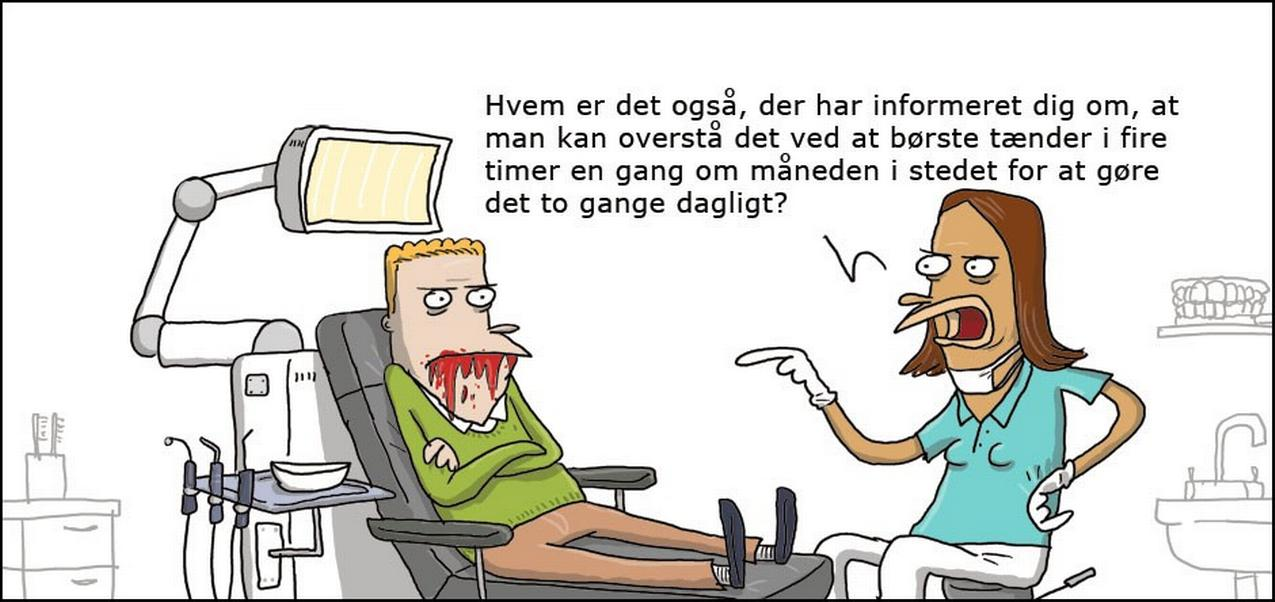